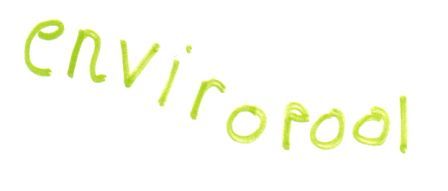 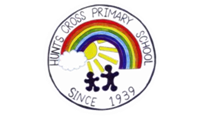 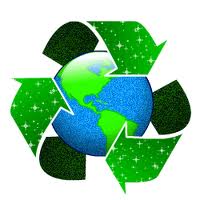 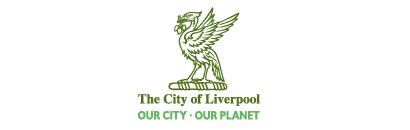 .co.uk
natural materials
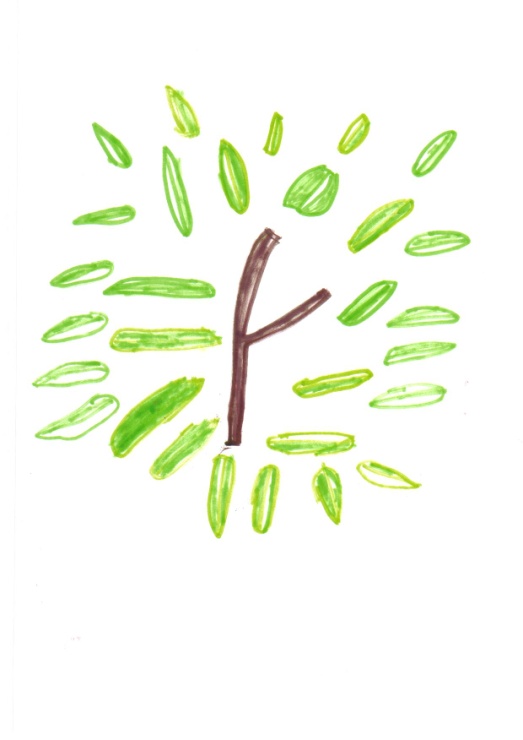 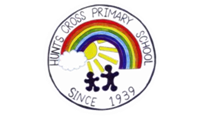 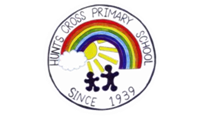 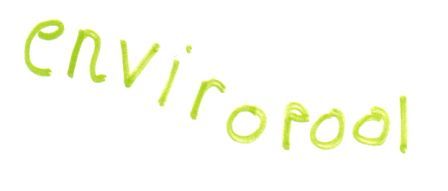 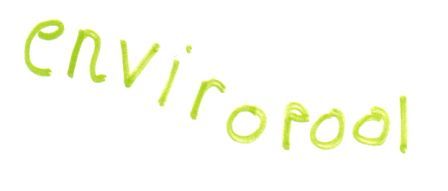 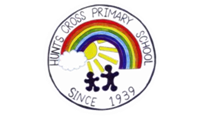 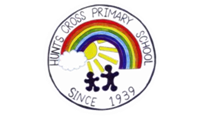 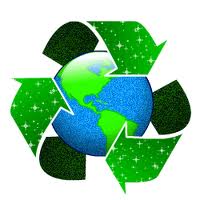 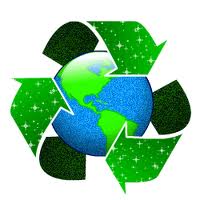 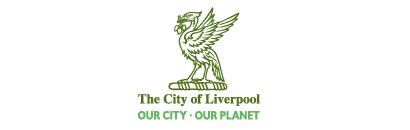 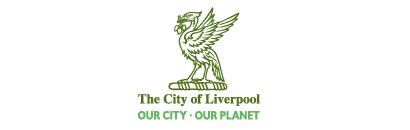 .co.uk
.co.uk
natural materials
natural materials
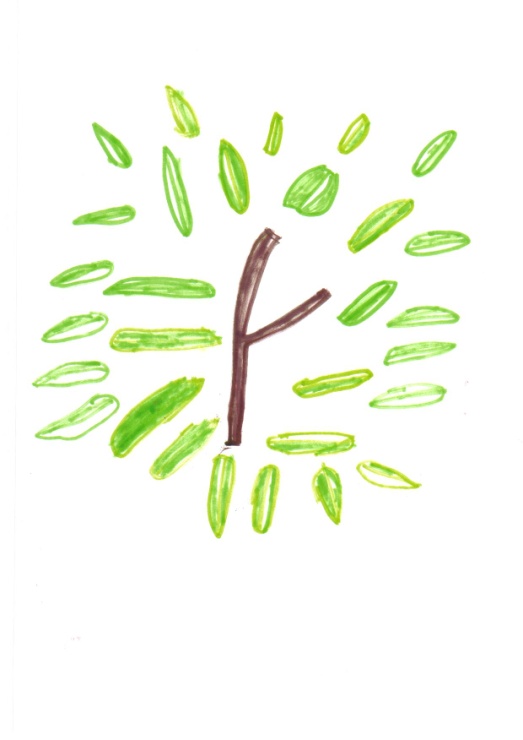 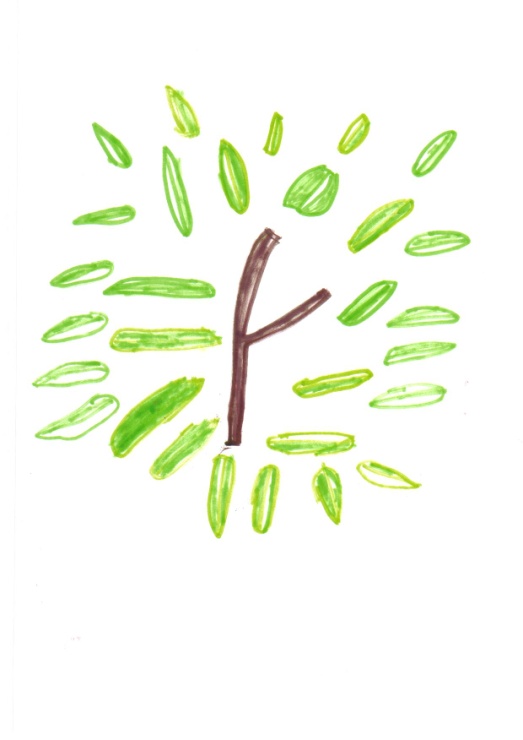